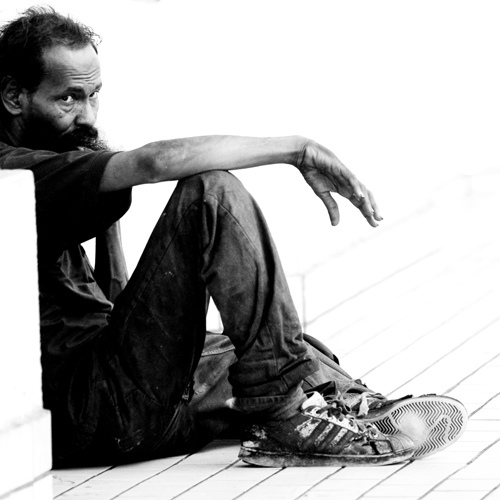 TIDNIBX IŻJED
Il-Ħames Ħadd tar-Randan
Sena C
Sejjer nagħmel ħaġa ġdida biex nisqi l-poplu tiegħi.
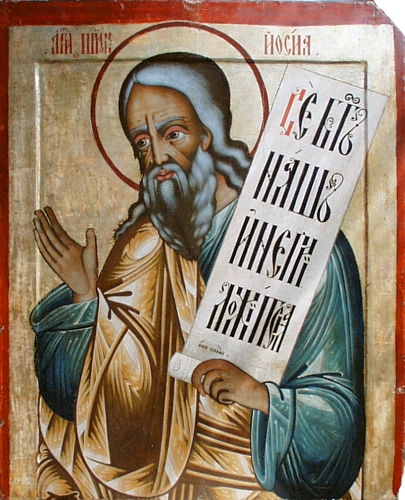 Qari
mill-Ktieb
tal-Profeta Iżaija
Is 43, 16-21
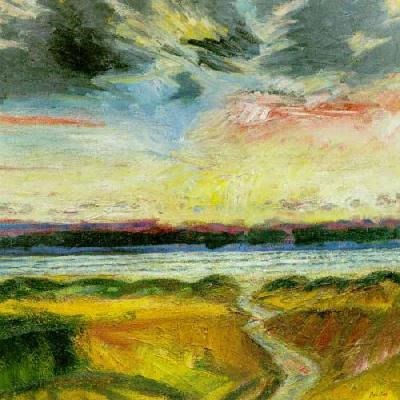 Dan jgħid il-Mulej, li fetaħ triq fil-baħar, mogħdija      fl-ilmijiet qawwija;
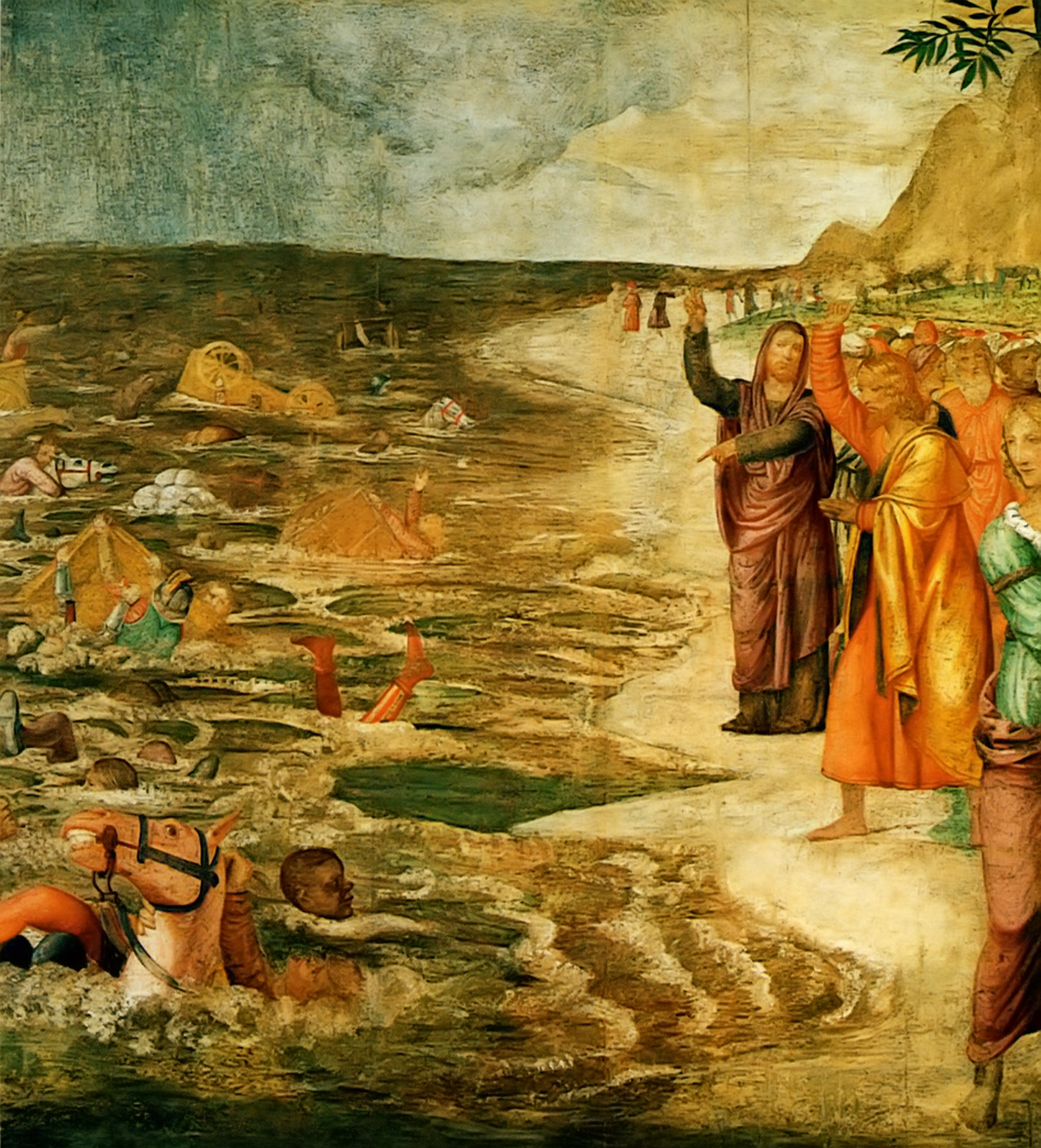 dak li ħareġ karrijiet u żwiemel, eżerċti u rġiel qalbiena f’daqqa; inxteħtu fl-art, biex aktar ma qamux; inħlew bħal ftila, u ntfew:
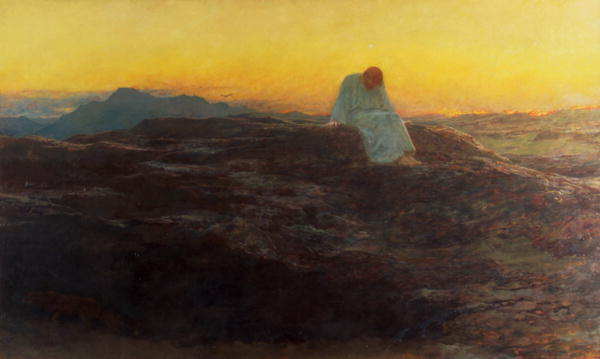 «La tiftakrux iżjed fi ġrajjiet           l-imgħoddi; la taħsbux fuq dak li ġara qabel. Arawni, sejjer nagħmel ħaġa ġdida: feġġet issa; għadkom ma ttendejtux?
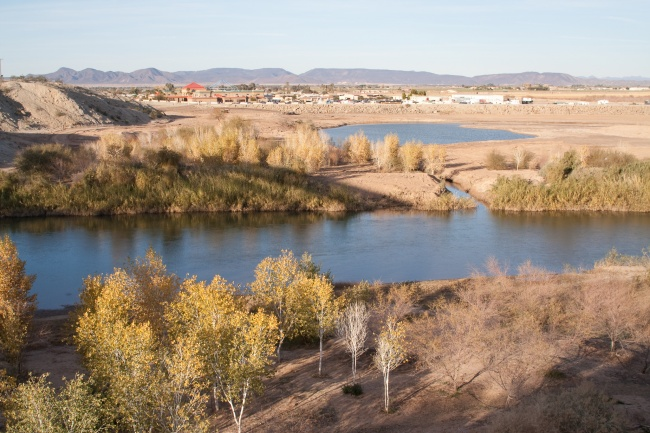 Se niftaħ triq fix-xagħri, xmajjar fid-deżert.
Ifaħħruni l-bhejjem selvaġġi, ix-xakalli u wlied in-ngħam,
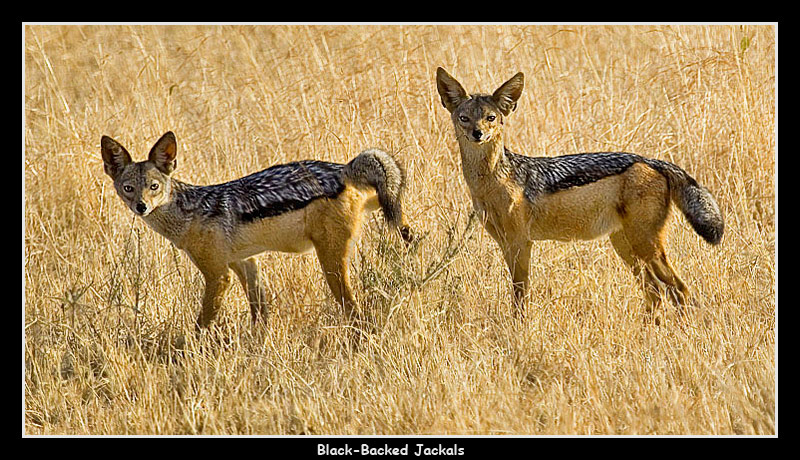 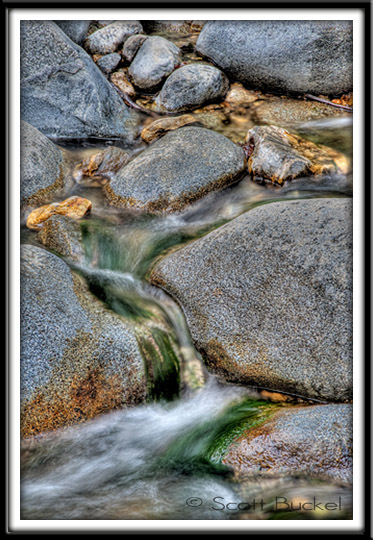 għax noħroġ l-ilma      fix-xagħri, xmajjar   fid-deżert,
biex nisqi l-poplu tiegħi,           il-maħtur tiegħi,     il-poplu li sawwart għalija,
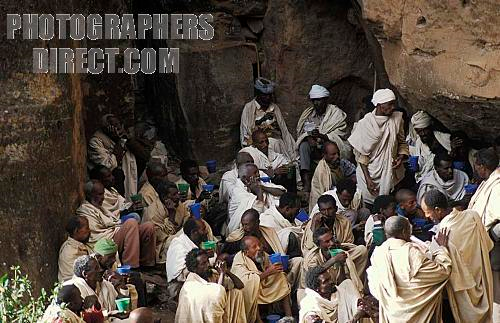 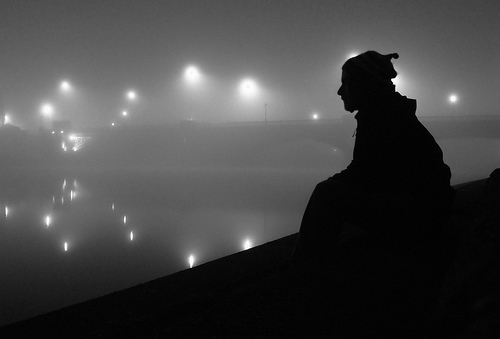 biex ixandar it-tifħir tiegħi.»
Il-Kelma tal-Mulej


Irroddu ħajr lil Alla
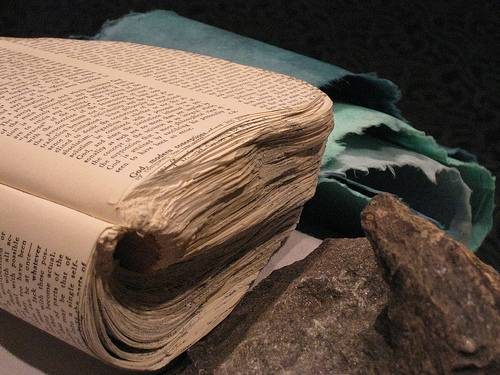 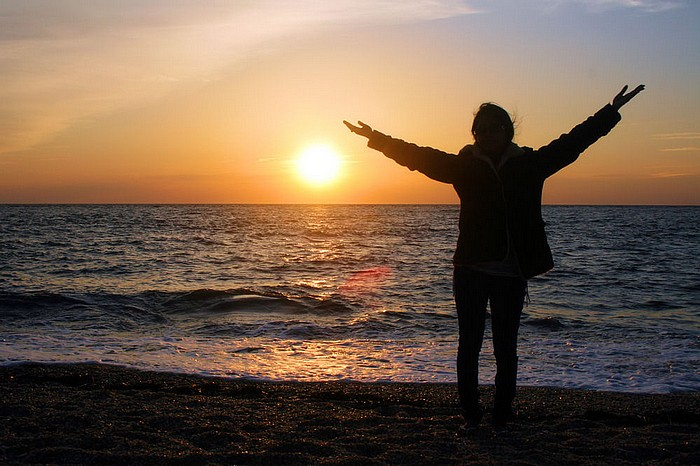 Salm Responsorjali
Kbir f’għemilu  l-Mulej magħna!
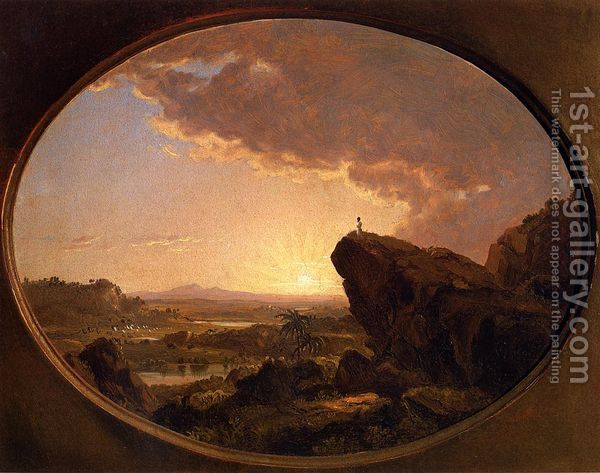 Meta l-Mulej reġġa’ lura l-imjassra ta’ Sijon,
konna qisna mitlufa f’ħolma;
imbagħad bid-daħk imtela fommna,
u bl-għajat ta’ ferħ ilsienna.
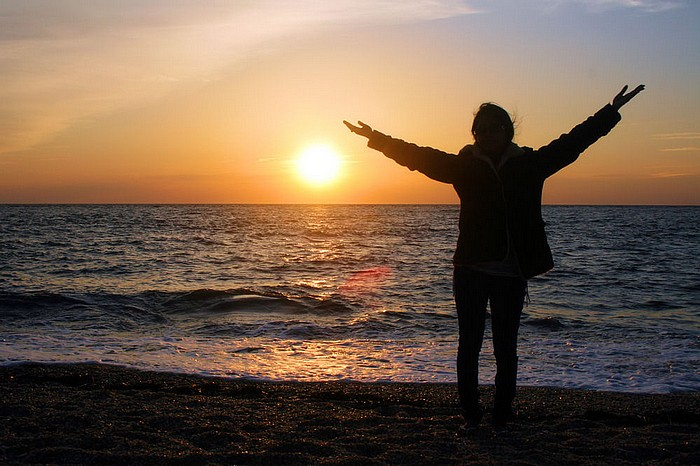 Kbir
f’għemilu                 l-Mulej
magħna!
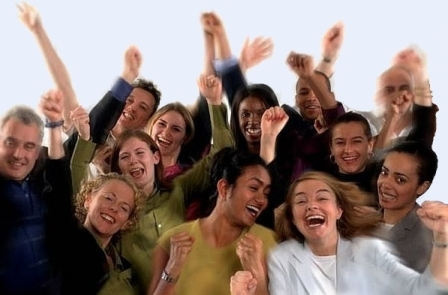 Imbagħad bdew jgħidu fost il-ġnus:
«Kbir f’għemilu l-Mulej magħhom.»
Kbir f’għemilu l-Mulej magħna!
U aħna bil-ferħ imtlejna.
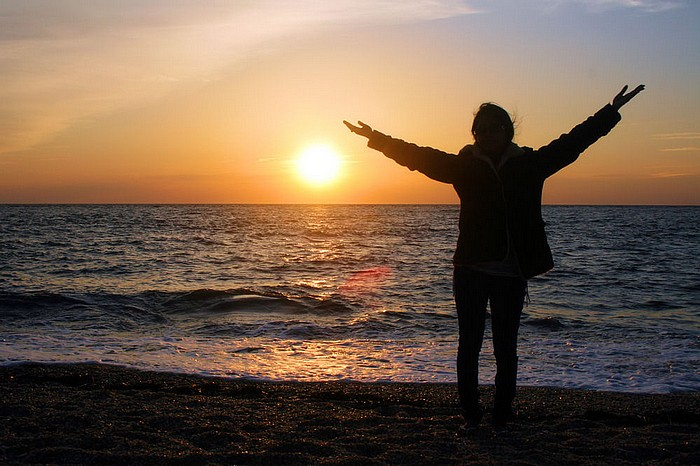 Kbir
f’għemilu                 l-Mulej
magħna!
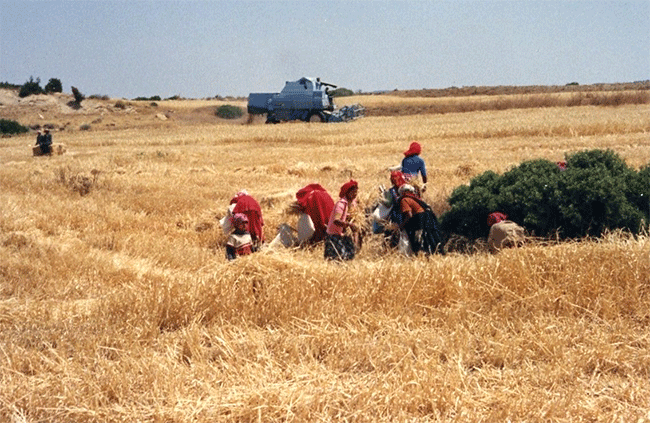 Biddel, Mulej, xortina
bħall-widien tan-Negeb!
Dawk li jiżirgħu               fid-dmugħ
jaħsdu bl-għana ta’ ferħ.
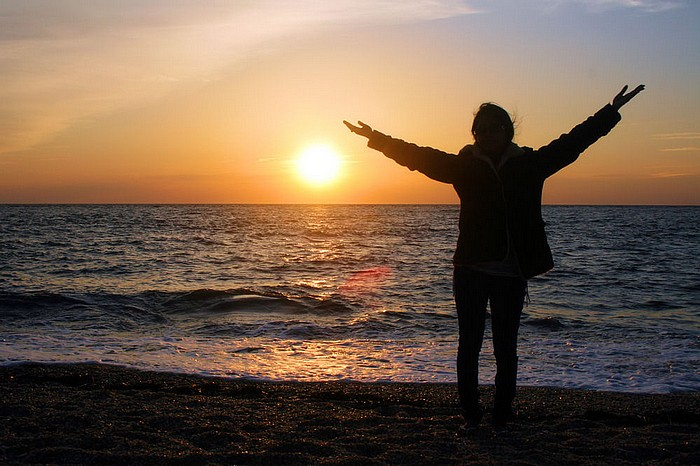 Kbir
f’għemilu                 l-Mulej
magħna!
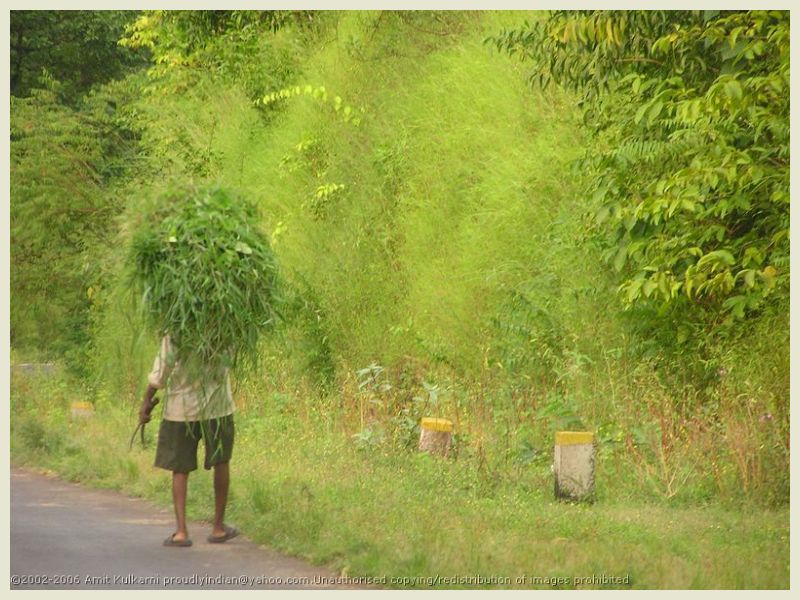 Huma u sejrin,     imorru jibku,
iġorru ż-żerriegħa   għaż-żrigħ.
Iżda huma u ġejjin lura, jiġu b’għana ta’ ferħ.
iġorru l-qatet f’idejhom.
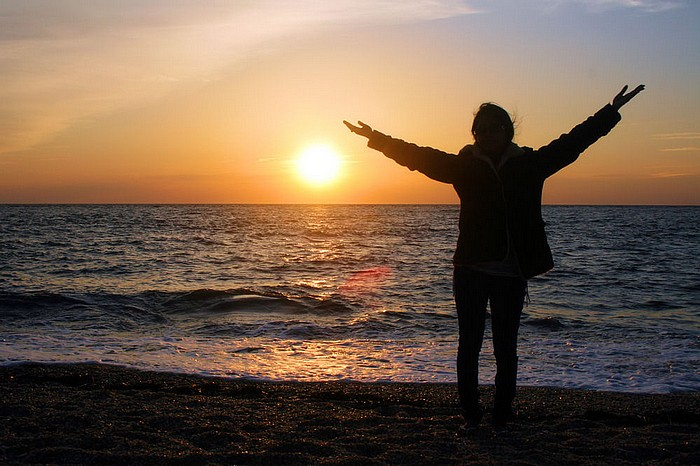 Kbir
f’għemilu                 l-Mulej
magħna!
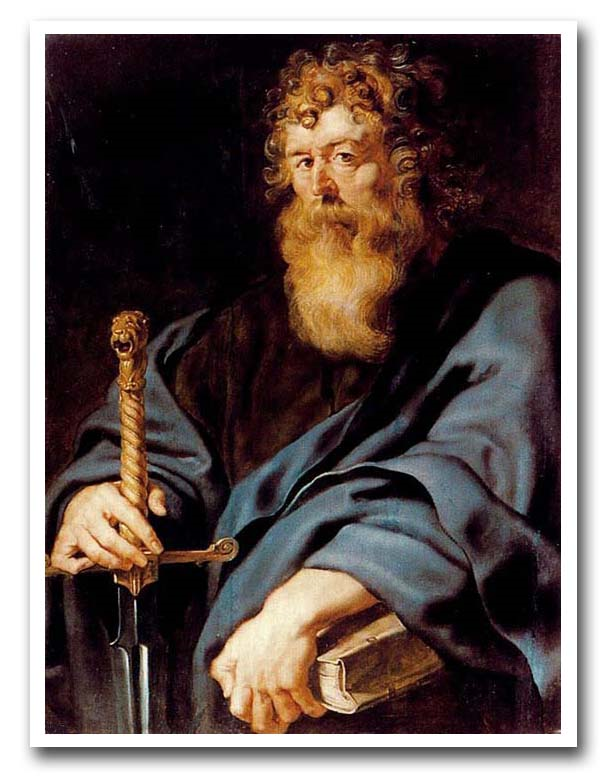 Minħabba fi Kristu ridt li nitlef kollox.Fil 3, 8-14
Qari         mill-Ittra ta’            San Pawl Appostlu lill-Filippin
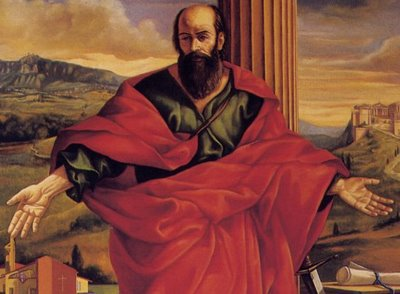 Ħuti, jiena ngħodd kollox bħala telf ħdejn il-qligħ kbir li hemm filli nagħraf lil Kristu Ġesù Sidi;  minħabba fih ridt li nitlef kollox,         u ngħodd kollox bħala knis,
biex nirbaħ lil Kristu, u nkun ninsab fih; mhux għax għandi xi ġustizzja tiegħi, dik li tiġi permezz tal-Liġi,
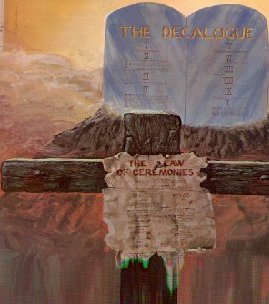 iżda dik li tiġi permezz tal-fidi fi Kristu,            il-ġustizzja ġejja minn Alla u mibnija fuq il-fidi.
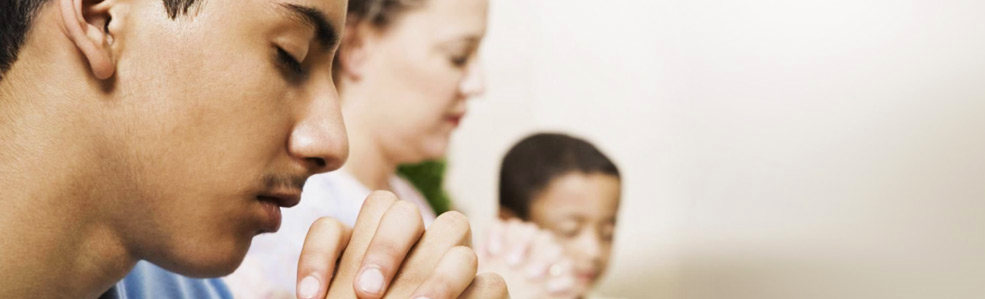 Irrid nagħraf lilu u           l-qawwa   tal-qawmien tiegħu           mill-imwiet,
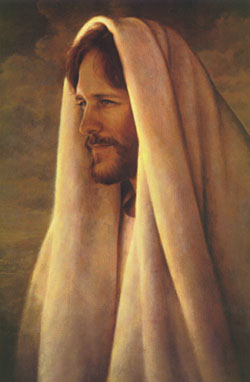 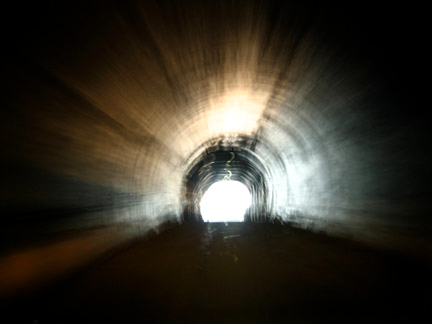 u naqsam miegħu t-tbatijiet tiegħu, u nsir nixbhu fil-mewt,
biex jirnexxili nikseb                    il-qawmien mill-imwiet.
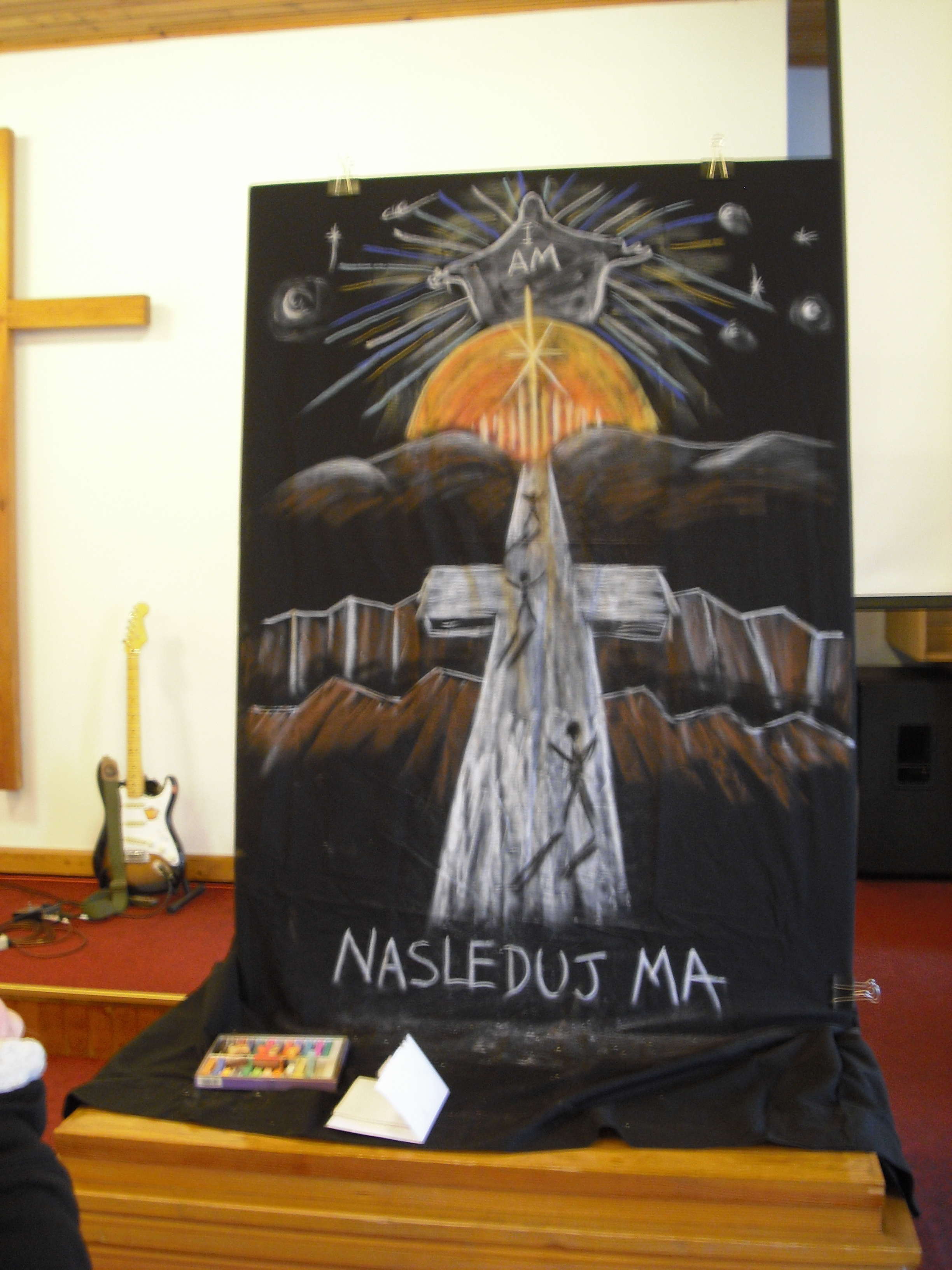 M’iniex ngħid li jiena ġa ksibtu, jew li jien ġa perfett. Imma nross ’il quddiem biex naħtaf dan, bħalma Kristu Ġesù ġa ħataf lili.
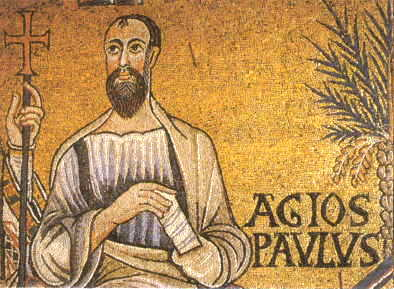 Ħuti, ma jidhirlix li dan ġa lħaqtu; imma ħaġa waħda ngħid:
waqt li ninsa lil ta’ warajja kollu, jiena nagħmel ħilti kollha biex nilħaq dak li hemm quddiemi;
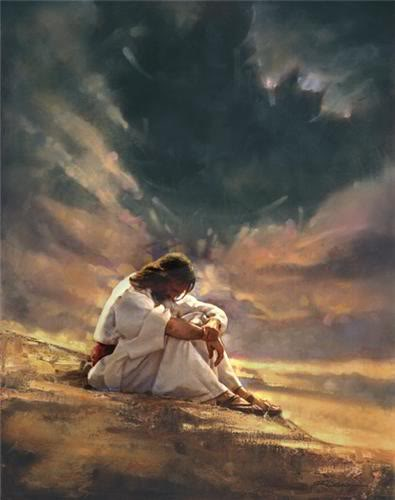 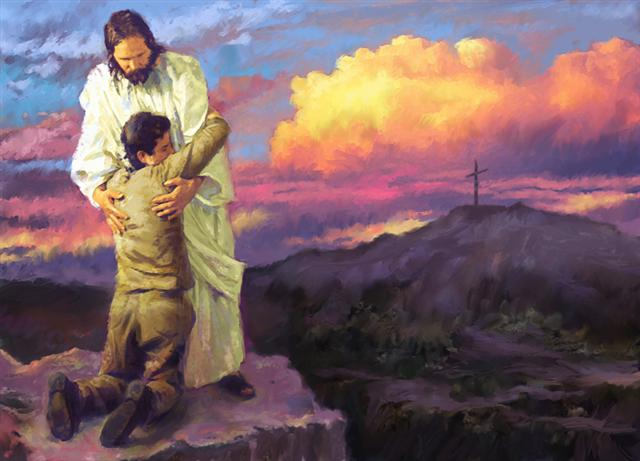 niġri ’l quddiem lejn it-tmiem, biex nikseb      il-premju li għalih Alla qed isejħilna hemm fuq fi Kristu Ġesù.
Il-Kelma tal-Mulej




Irroddu ħajr lil Alla
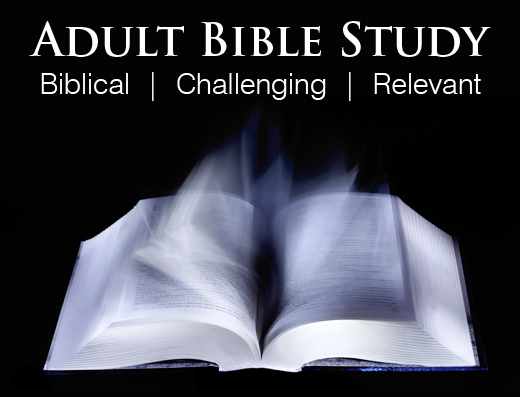 Glorja u tifħir lilek, Kristu!
Erġgħu duru lejja bi qlubkom kollha, jgħid il-Mulej, għax jien twajjeb u ħanin.
Glorja u tifħir lilek, Kristu!
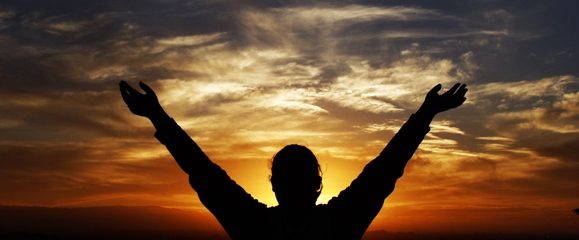 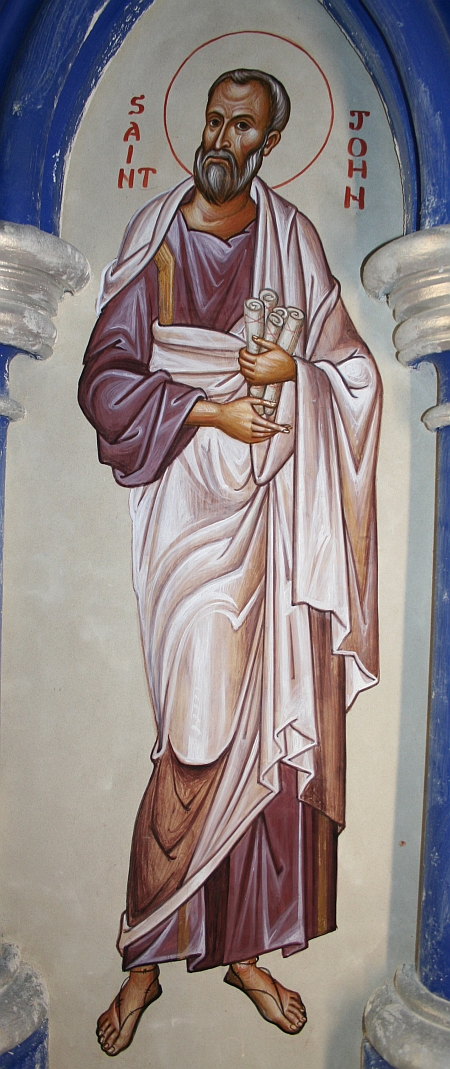 Min fostkom hu bla dnub jitfgħalha hu l-ewwel ġebla.
Qari 
mill-Evanġelju skont 
San Ġwann 
Ġw 8, 1-11
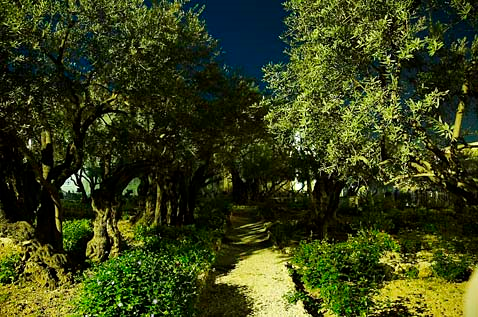 F’dak iż-żmien, Ġesù telaq lejn l-għolja            taż-żebbuġ.
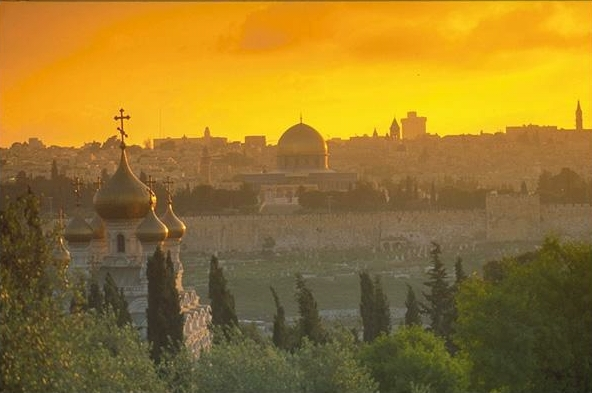 Imma l-għada qabel          is-sebħ raġa’ mar                fit-tempju,
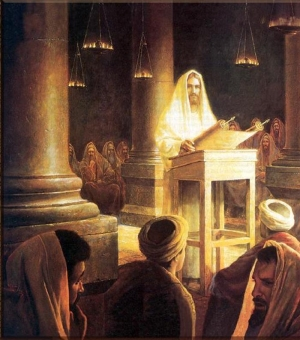 u l-poplu kollu ġie ħdejh, u hu qagħad bilqiegħda jgħallimhom.
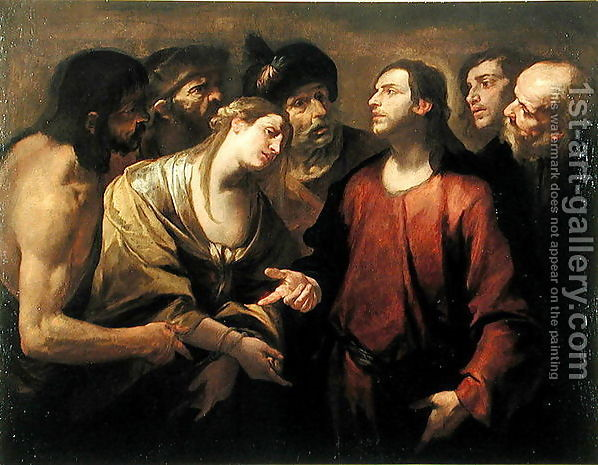 Imbagħad il-kittieba u l-Fariżej ħadulu quddiemu waħda mara li kienet inqabdet fl-adulterju. Huma qegħduha fin-nofs u qalulu:
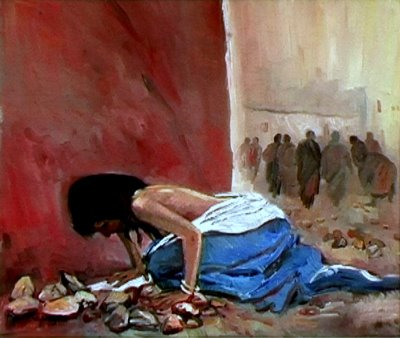 «Mgħallem, din il-mara nqabdet fil-fatt fl-adulterju. Issa fil-Liġi tagħna Mosè ordnalna biex nisa bħal dawn inħaġġruhom. Int, imma, xi tgħid?»
Dan qaluhulu biex iġarrbuh, ħalli jkollhom fuqiex jixluh. Imma Ġesù tbaxxa lejn   l-art u beda jikteb b’sebgħu   fit-trab.
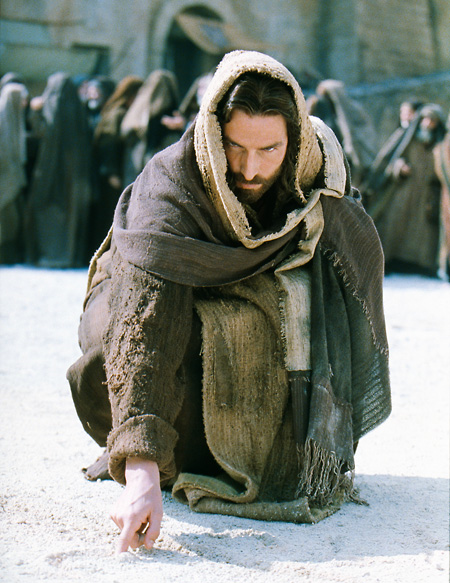 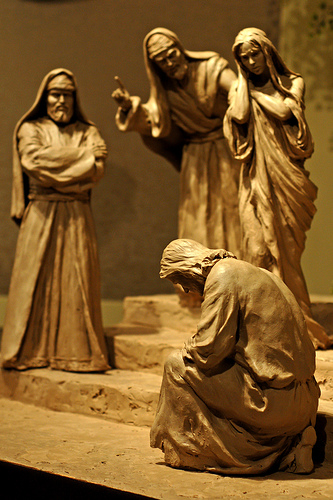 Billi dawk baqgħu jistaqsuh, qam dritt u qalilhom: «Min fostkom hu bla dnub jitfgħalha hu    l-ewwel ġebla.» U raġa’ tbaxxa jikteb fit-trab.
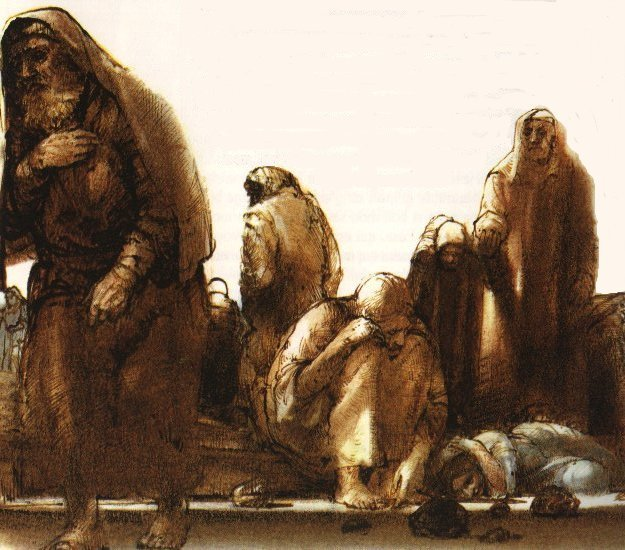 Kif semgħuh jgħid dan, qabdu u telqu wieħed wara l-ieħor, ibda mix-xjuħ.
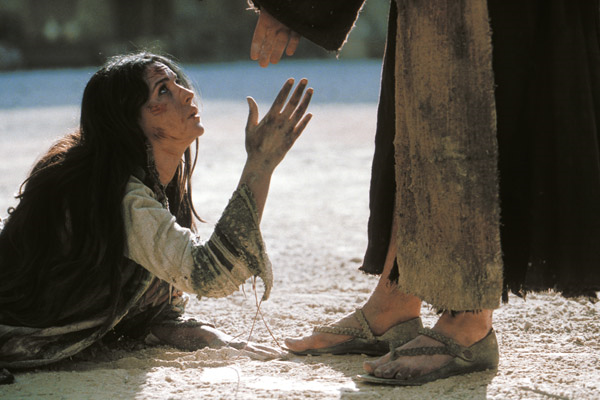 Ġesù baqa’ waħdu mal-mara, wieqfa fin-nofs. Qam dritt u qalilha: «Dawk fejnhom, mara? Ħadd minnhom ma kkundannak?» «Ħadd, Sinjur,» qaltlu.
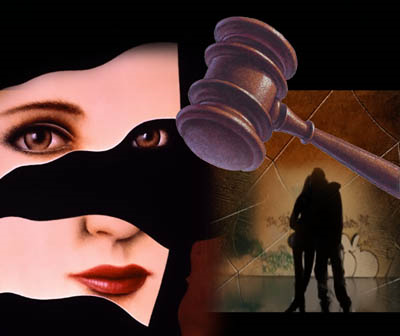 «Mela anqas jien ma nikkundannak,» qalilha Ġesù. «Mur, u mil-lum ’il quddiem tidnibx iżjed.»
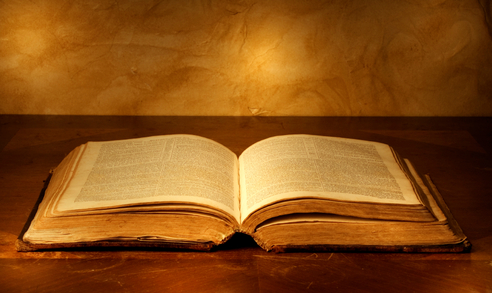 Il-Kelma tal-Mulej
Tifħir lilek Kristu